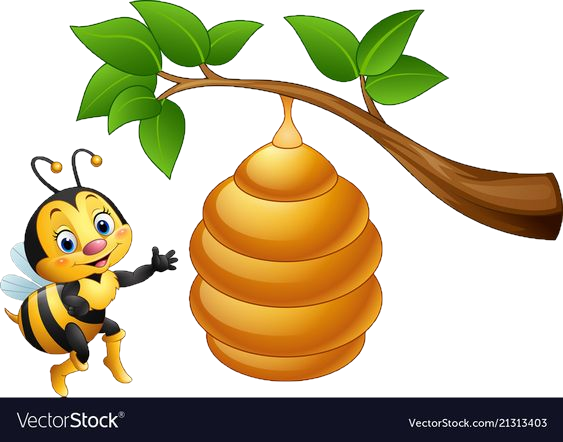 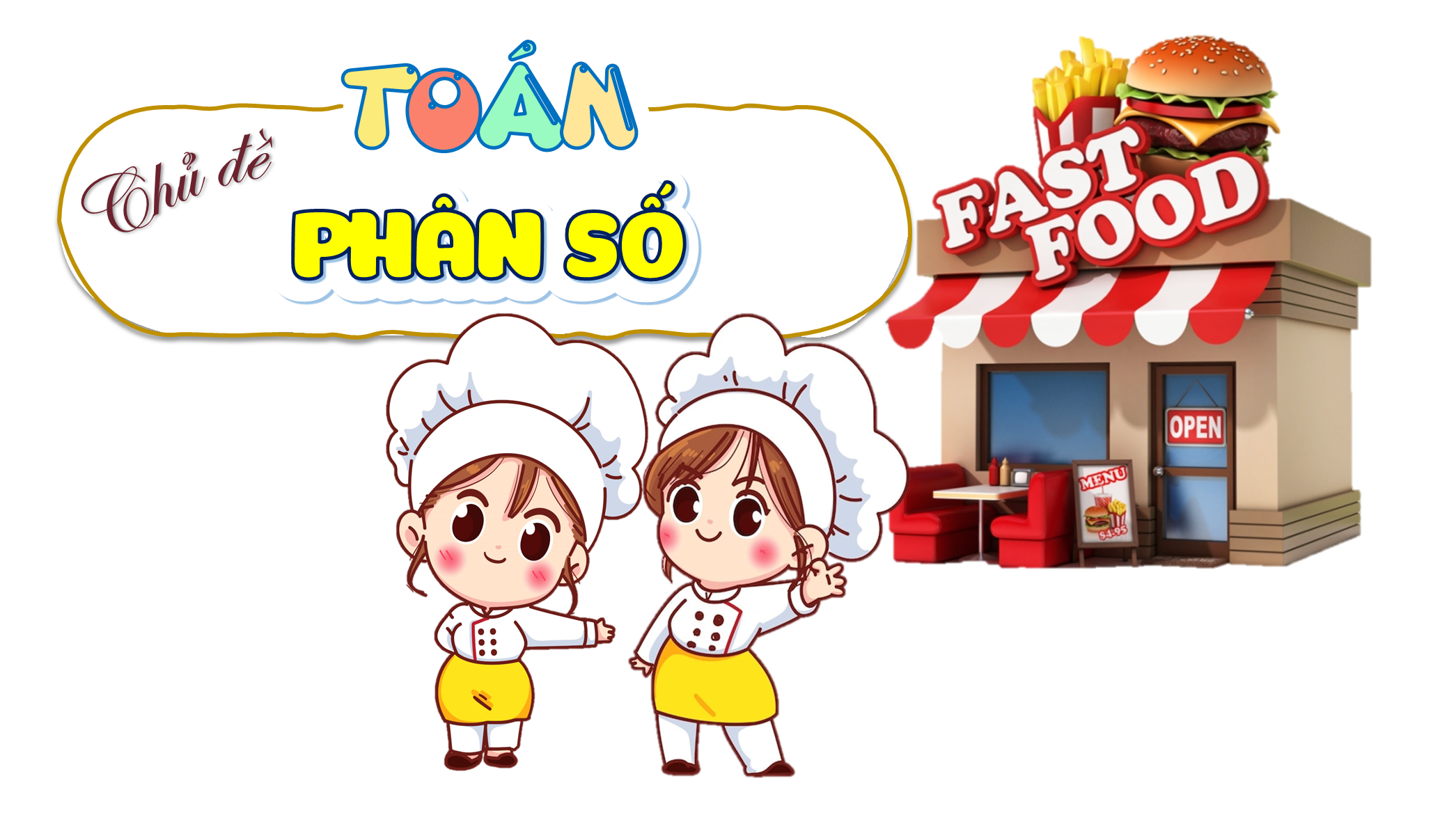 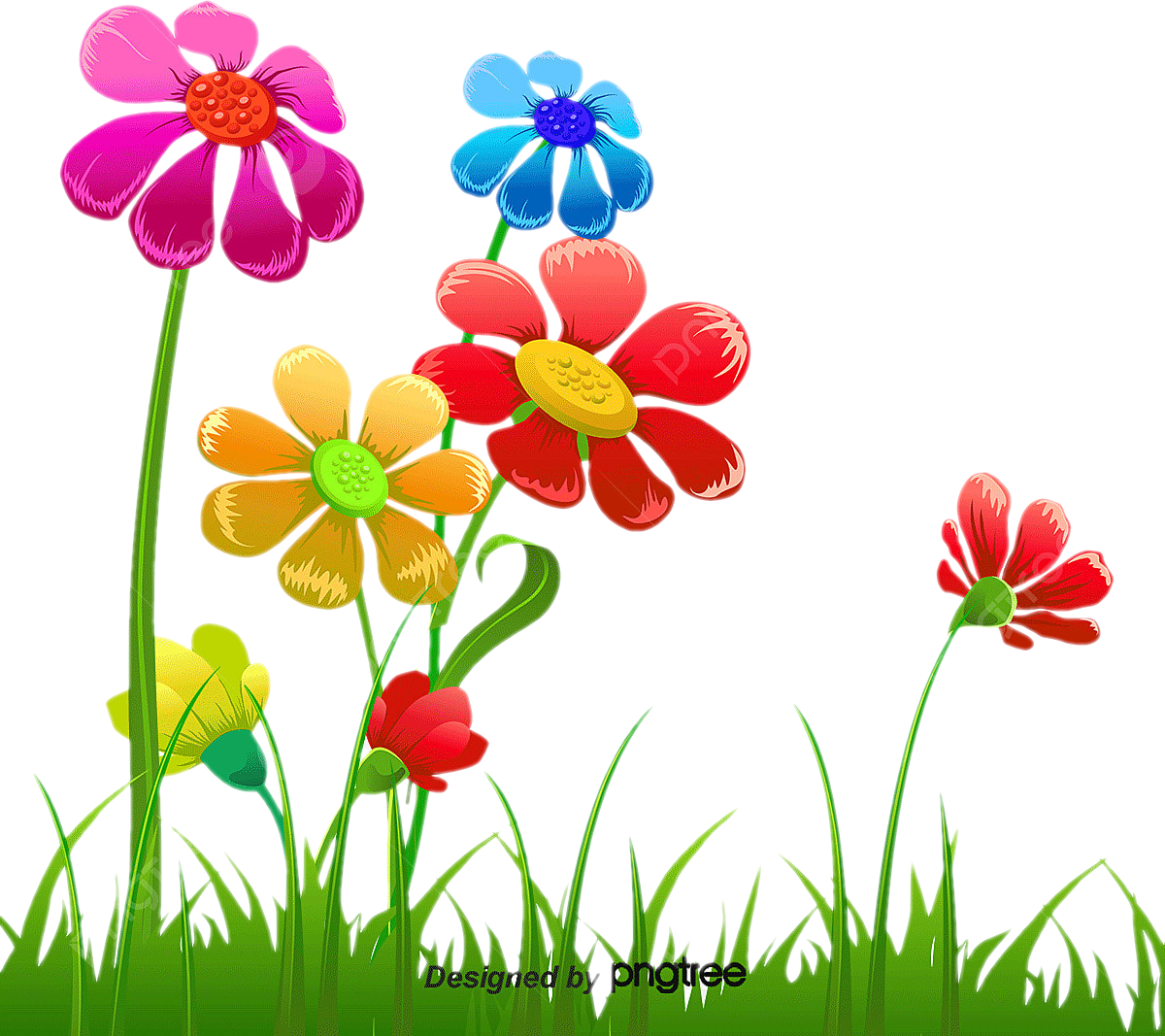 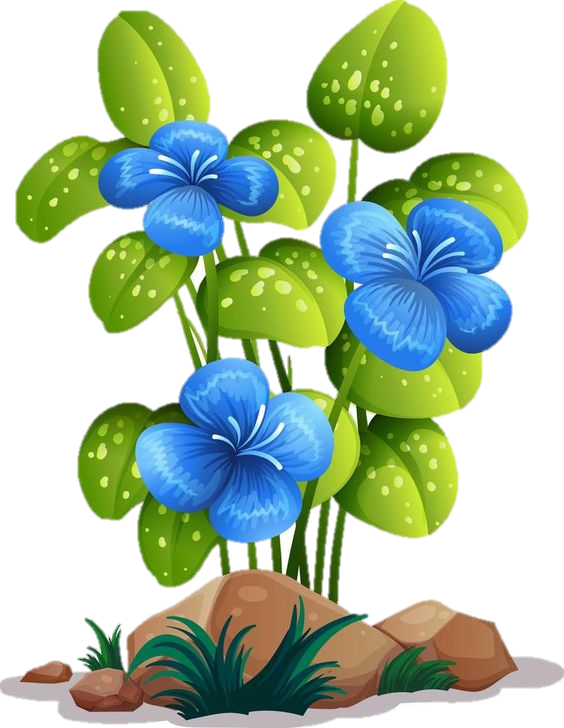 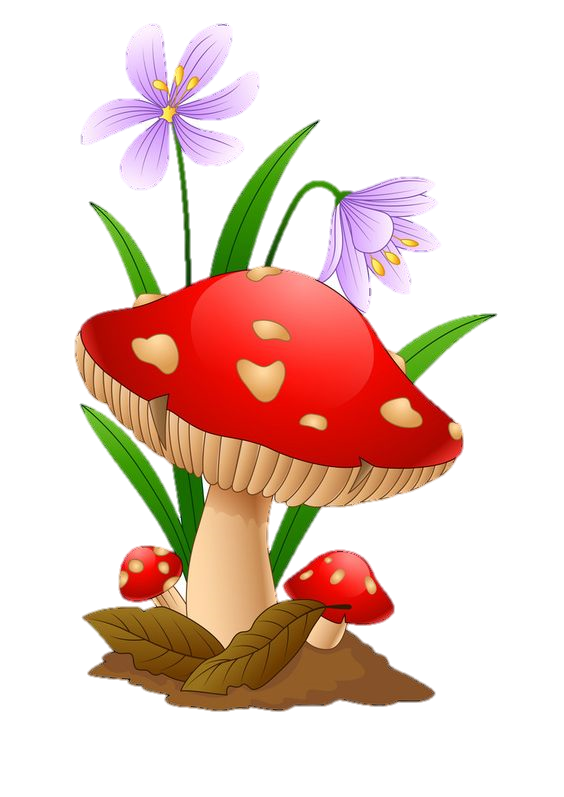 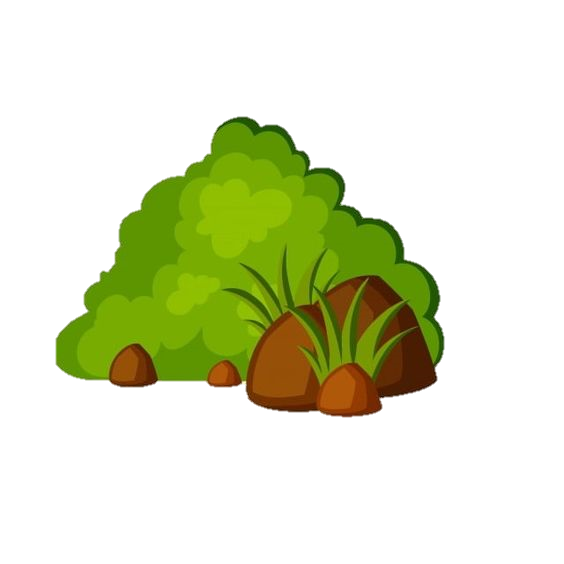 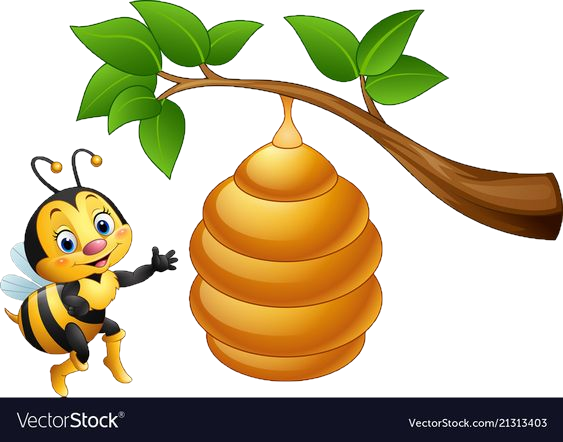 BÀI 62- TIẾT 2 
PHÂN SỐ BẰNG NHAU
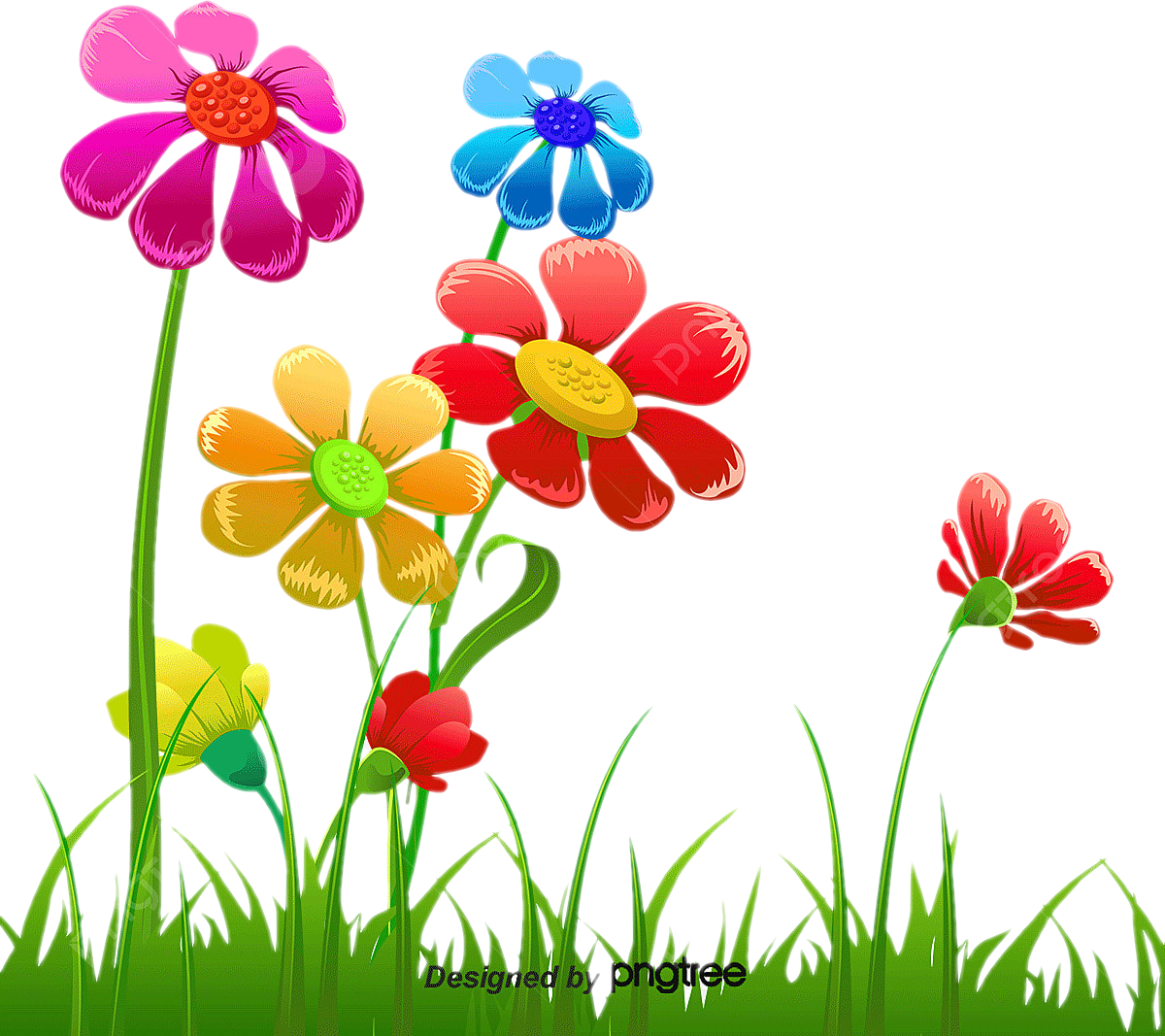 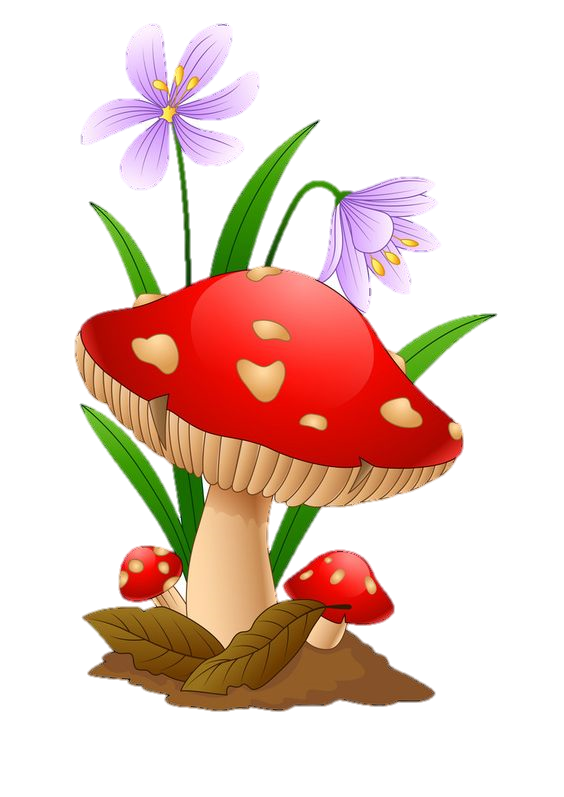 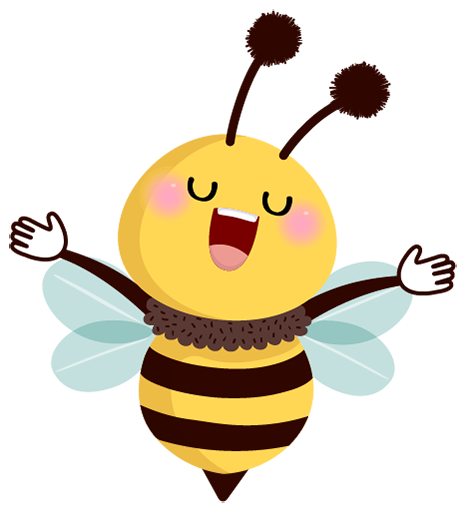 Khởi động
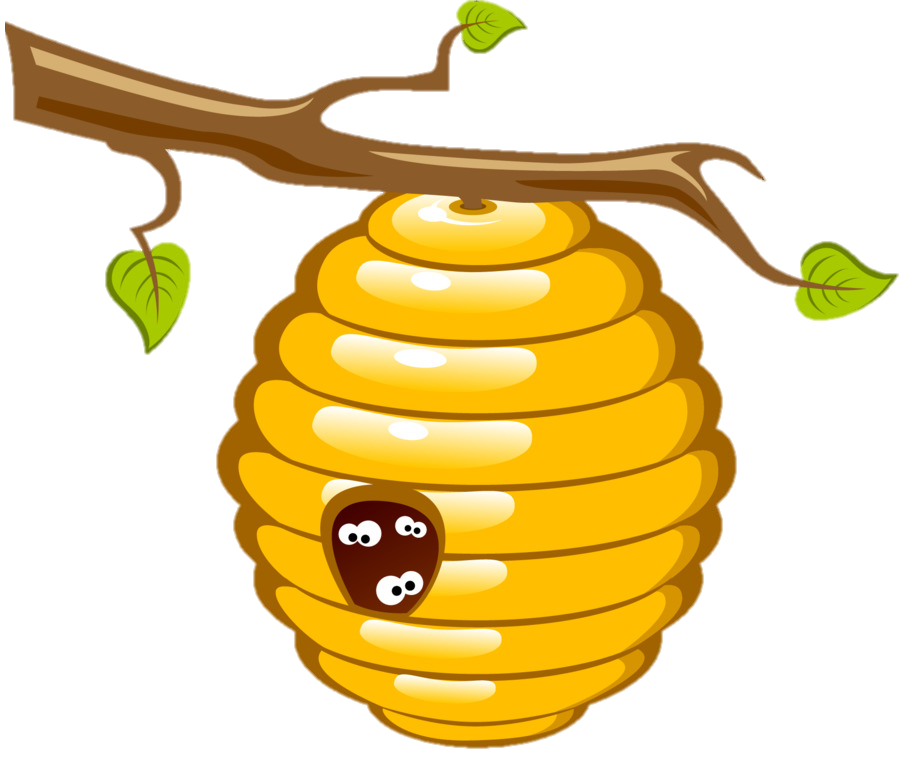 NGUYỄN NGÂN TIỂU HỌC KIM BÀI
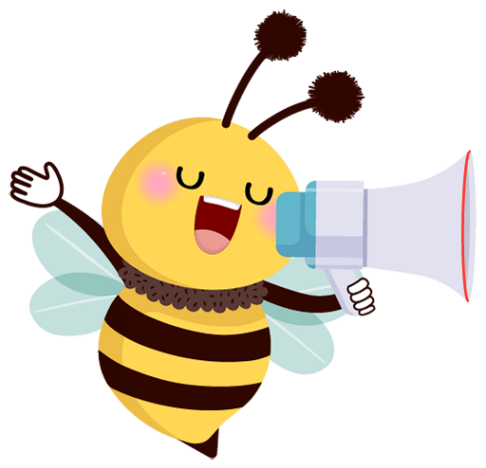 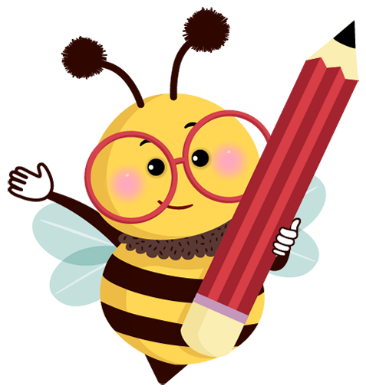 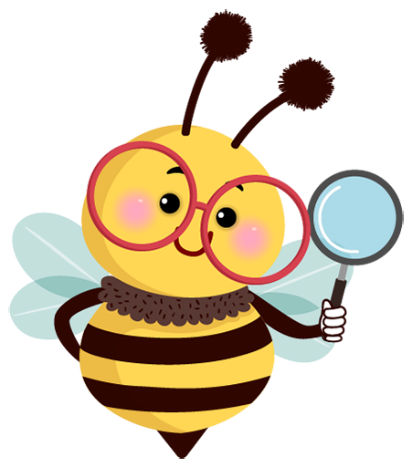 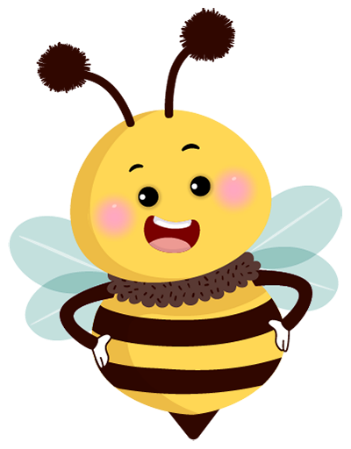 Khởi động
Khởi động
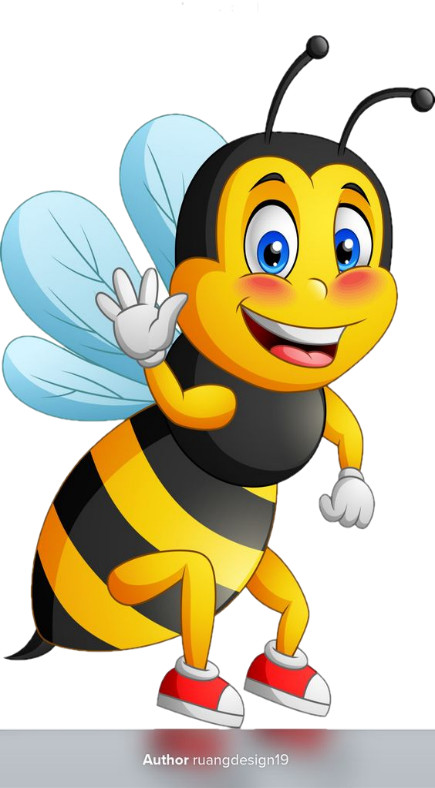 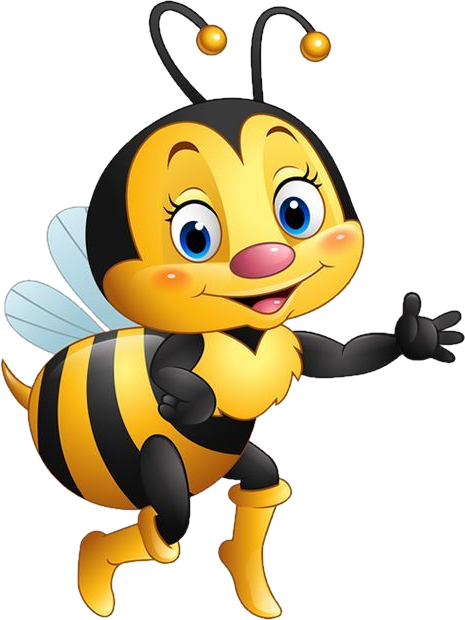 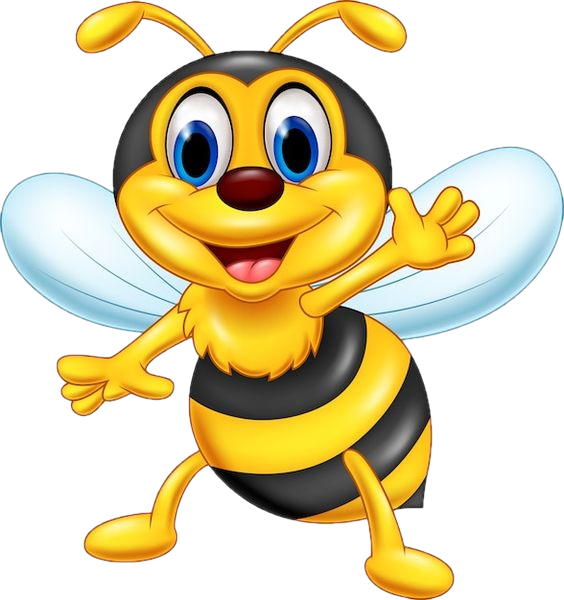 Viết 3 phân số bằng nhau
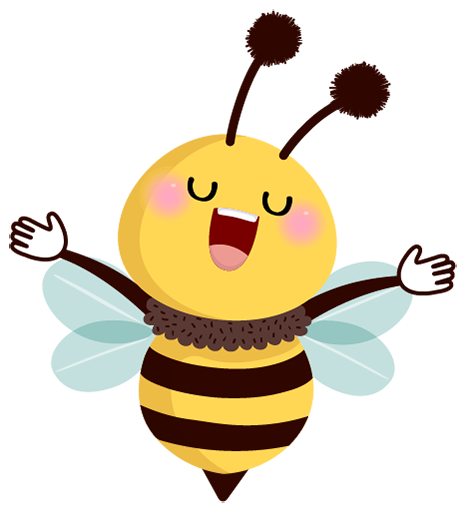 Luyện tập
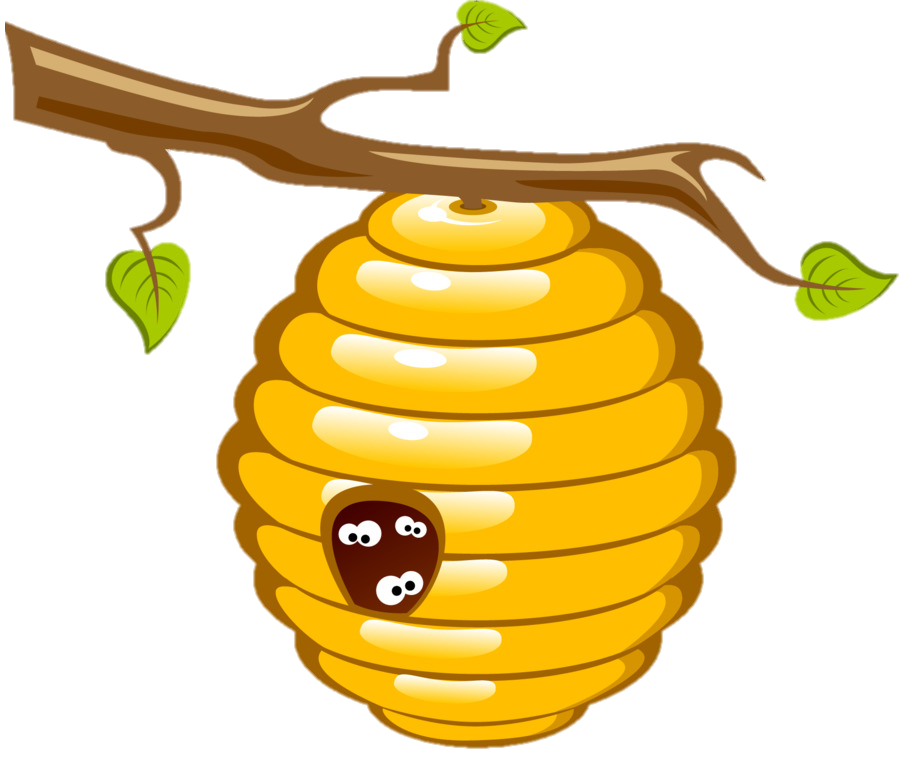 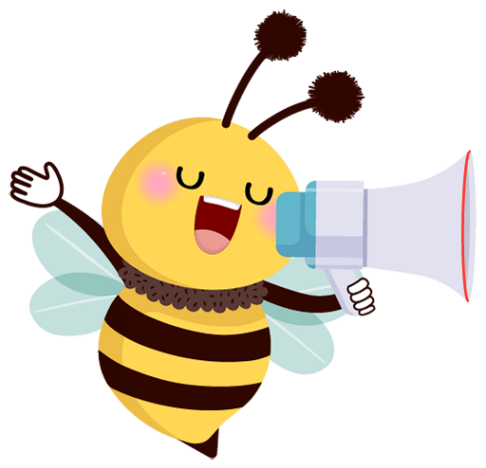 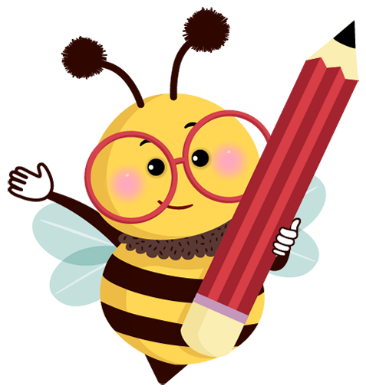 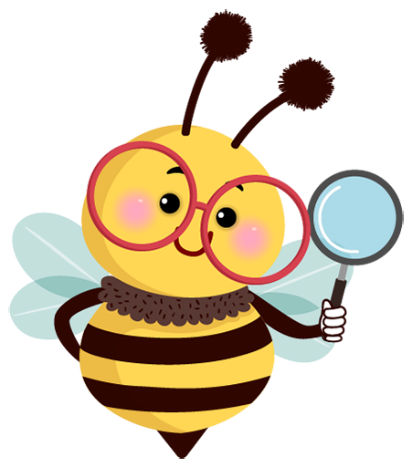 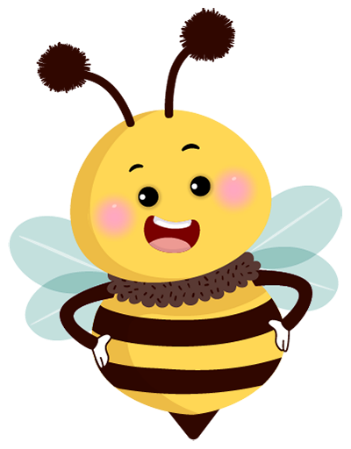 Luyện tập
Luyện tập
Số?
1
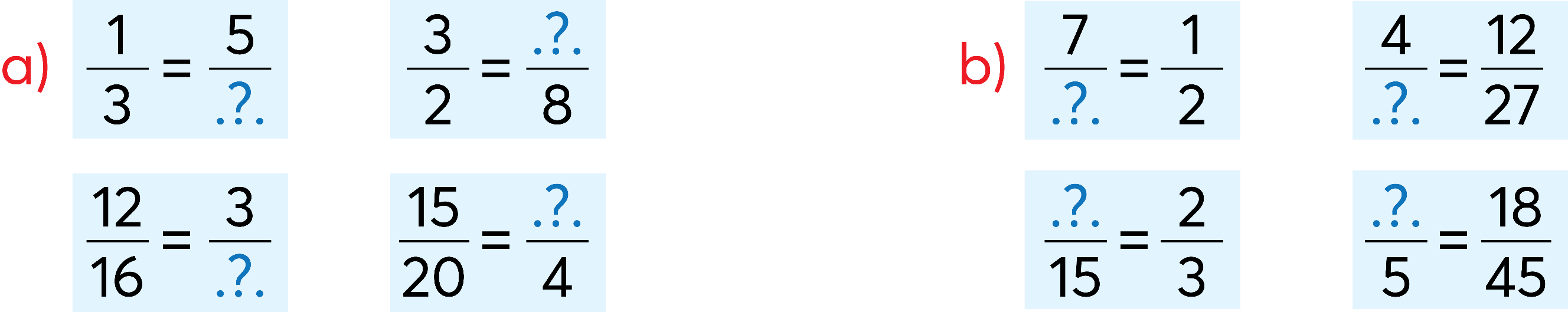 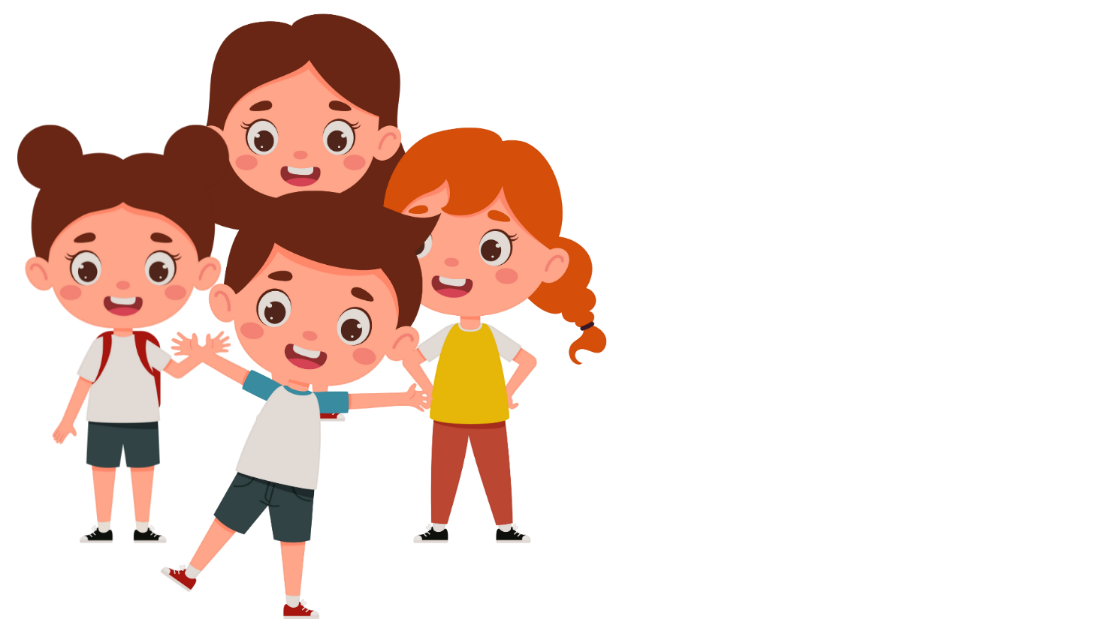 THỰC HIỆN NHÓM BỐN
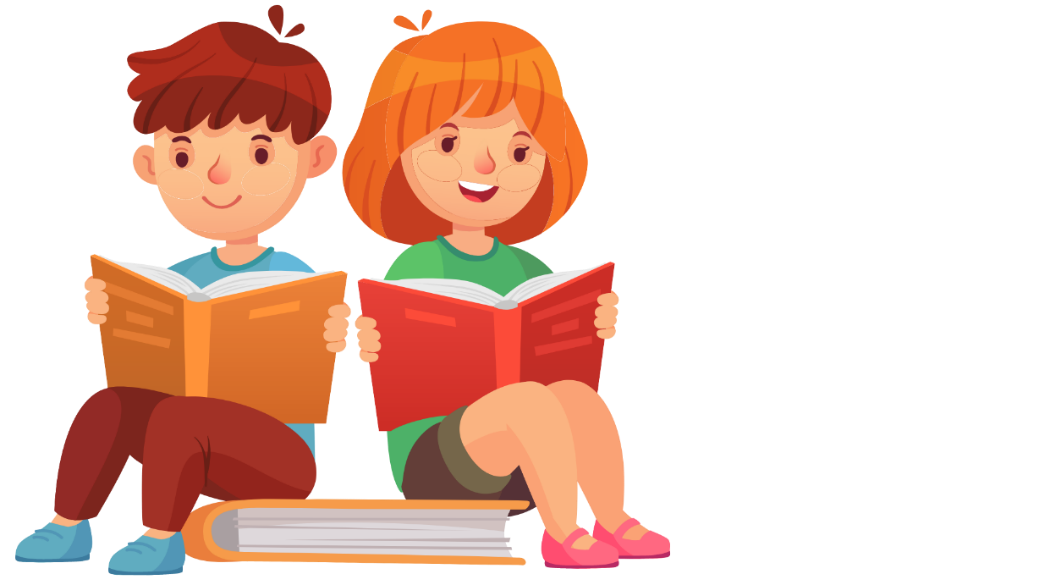 ĐỌC YÊU CẦU ĐỀ BÀI
Tìm hiểu bài
Nhận xét
Thảo luận
Số?
1
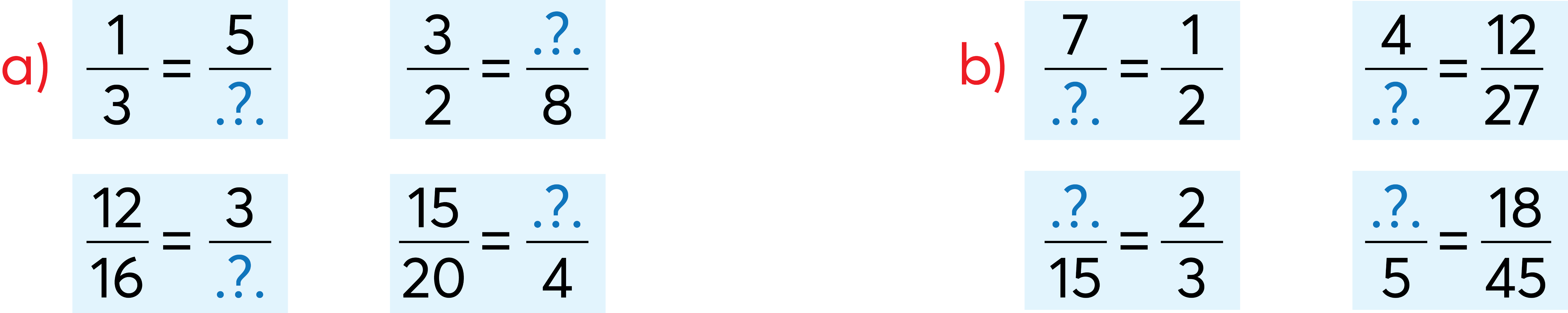 12
15
3
4
Số?
1
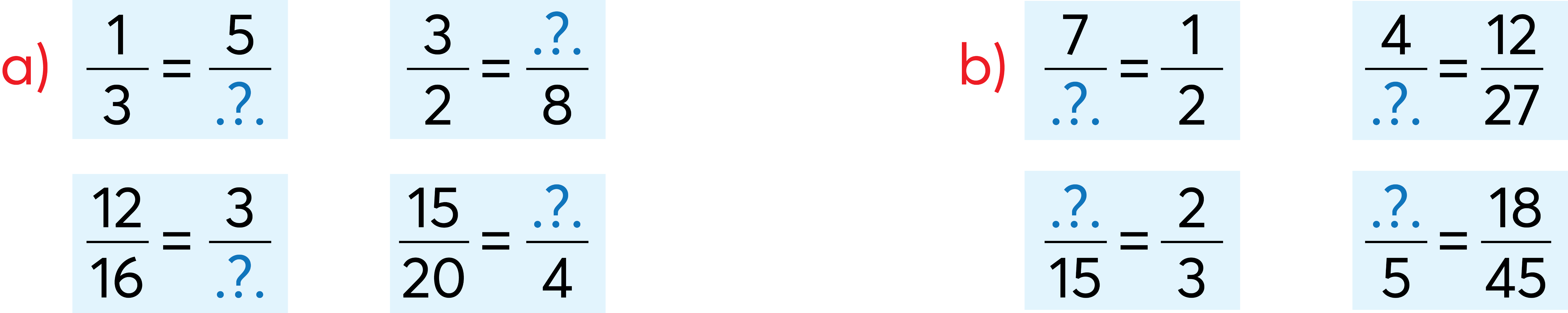 9
14
2
10
Số?
2
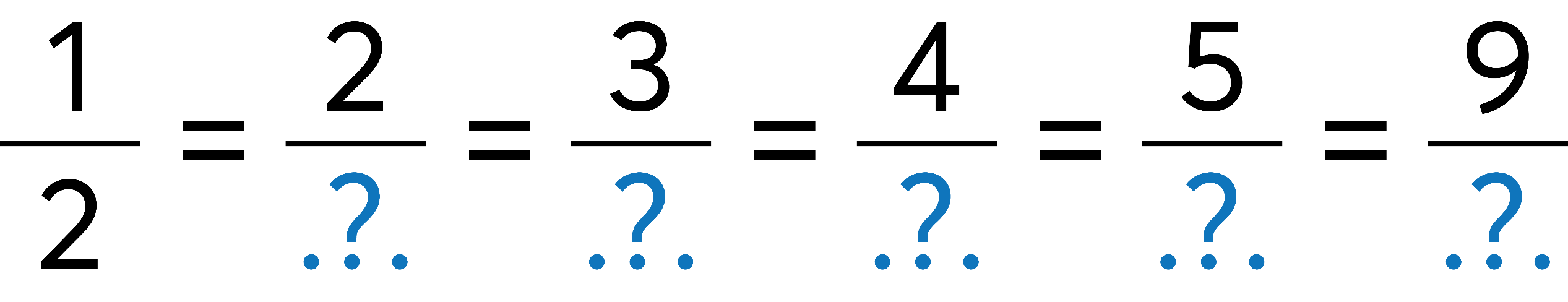 18
10
8
6
4
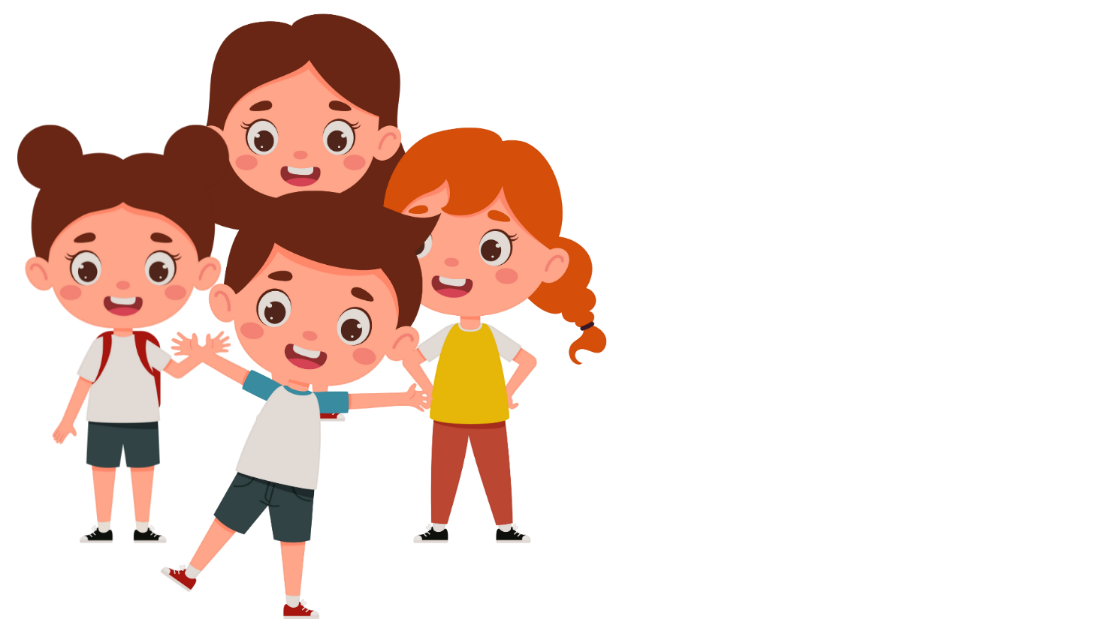 THỰC HIỆN NHÓM ĐÔI
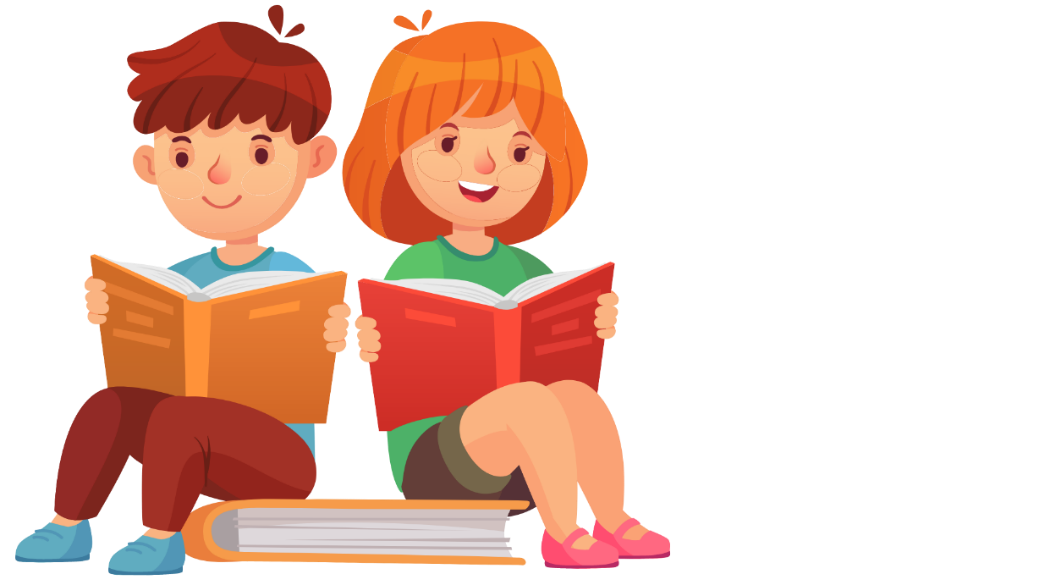 ĐỌC YÊU CẦU ĐỀ BÀI
Tìm hiểu bài
Nhận xét
Thảo luận
Tìm các phân số bằng nhau trong các phân số sau.
3
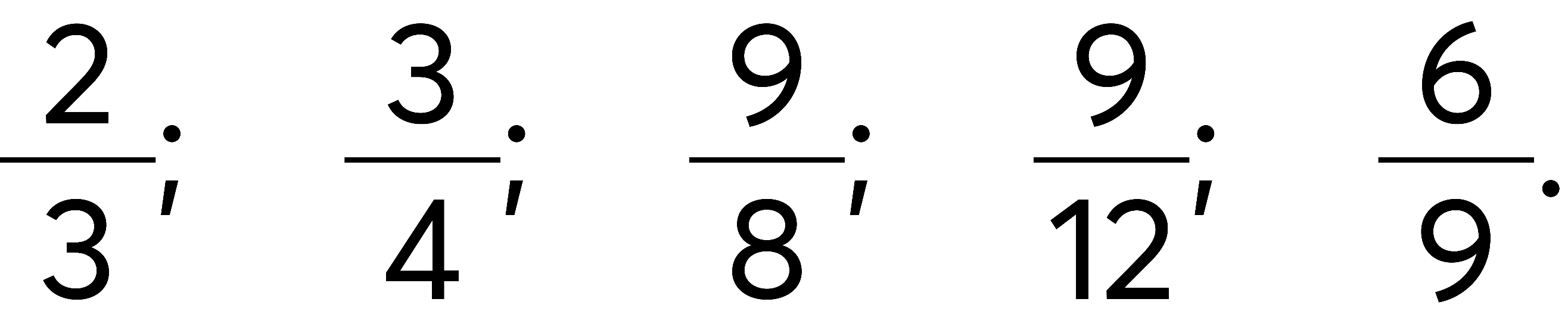 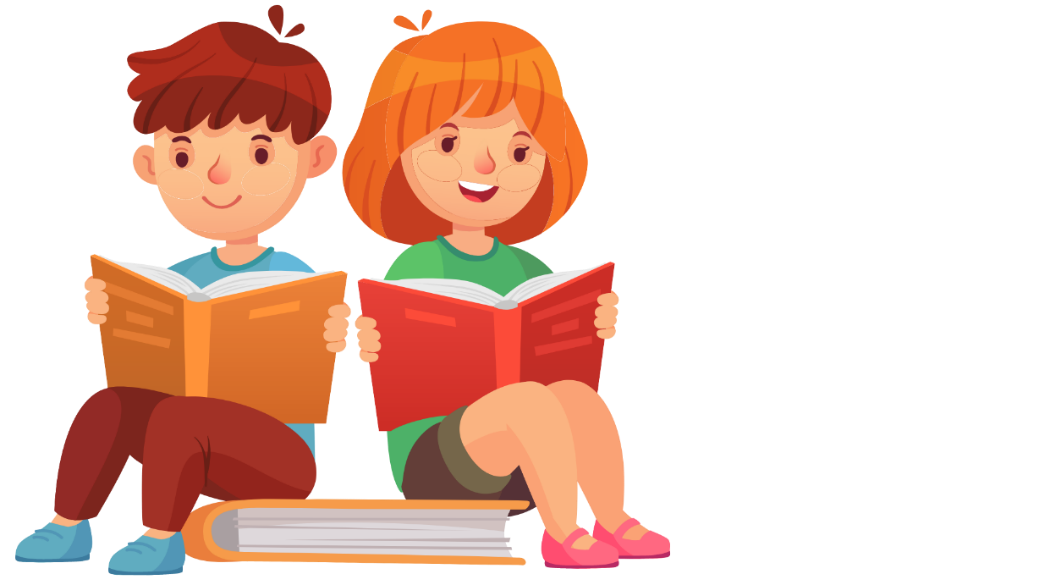 ĐỌC YÊU CẦU ĐỀ BÀI
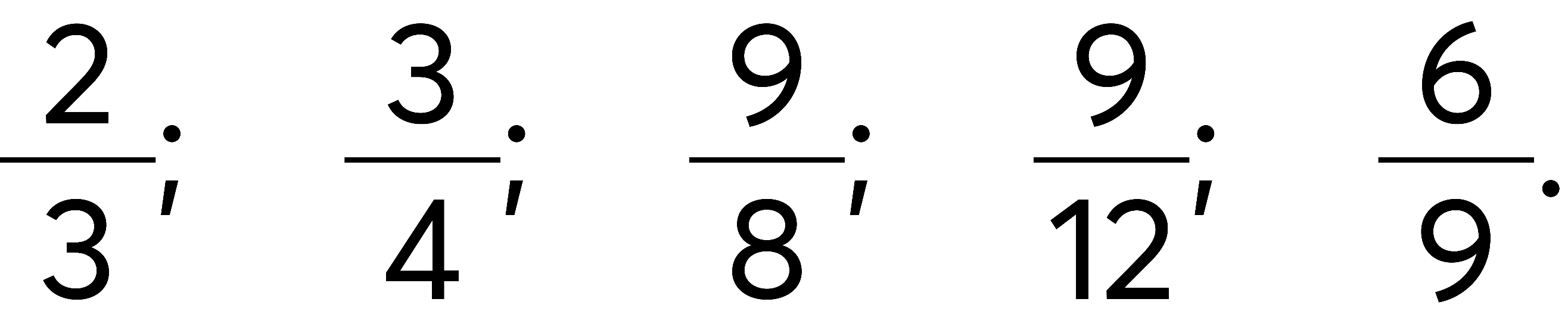 Số?
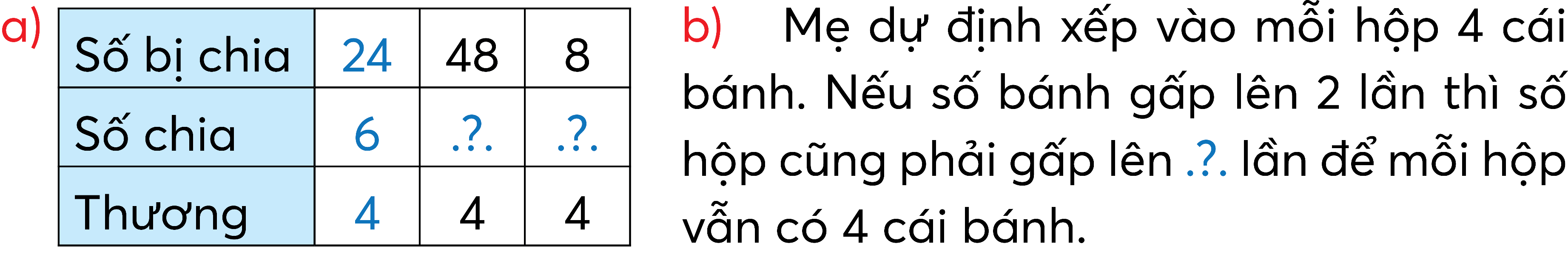 4
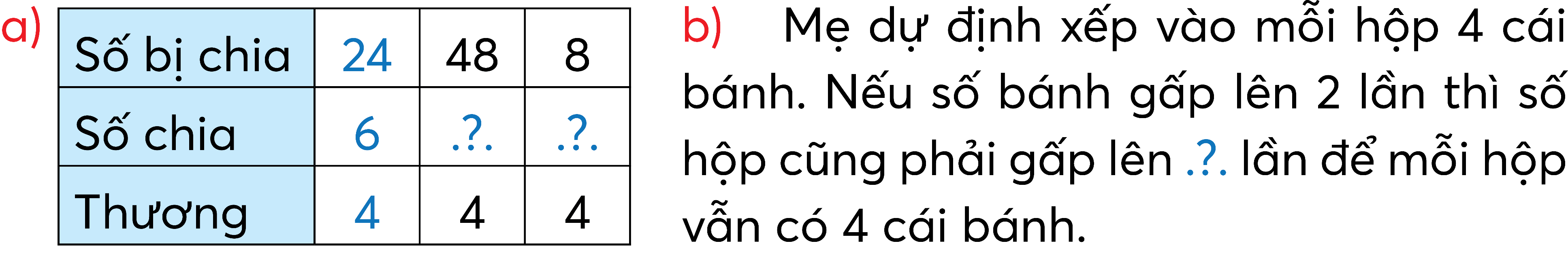 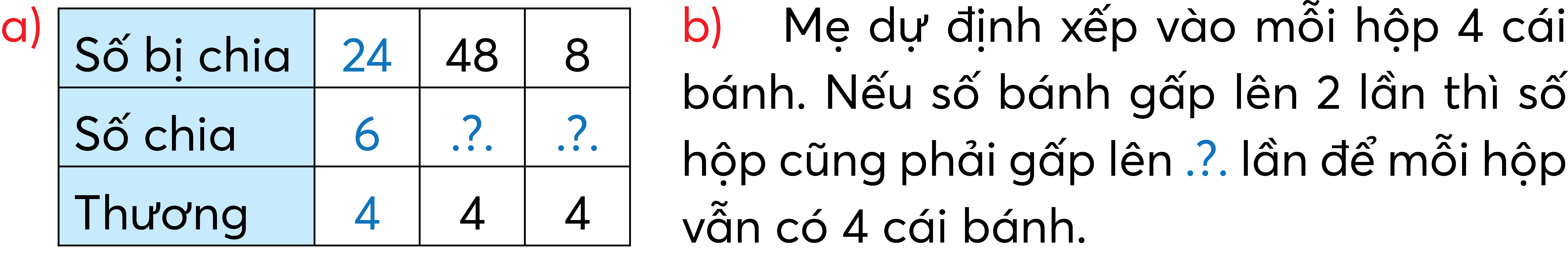 12
2
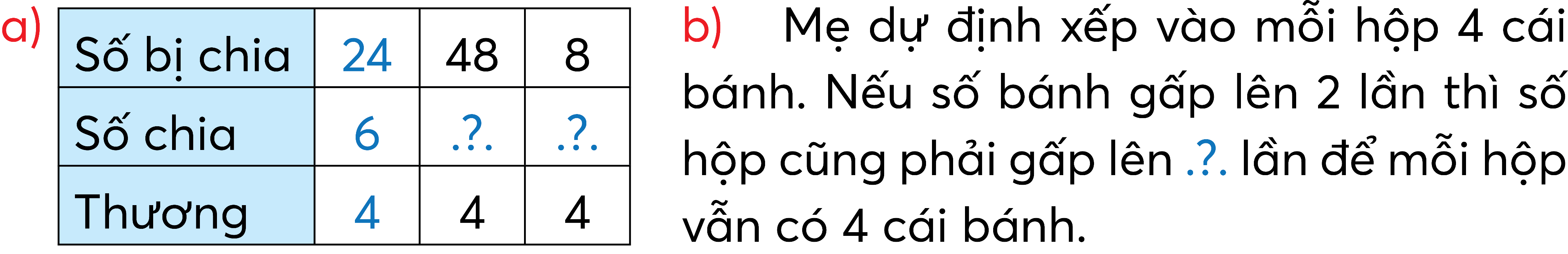 2
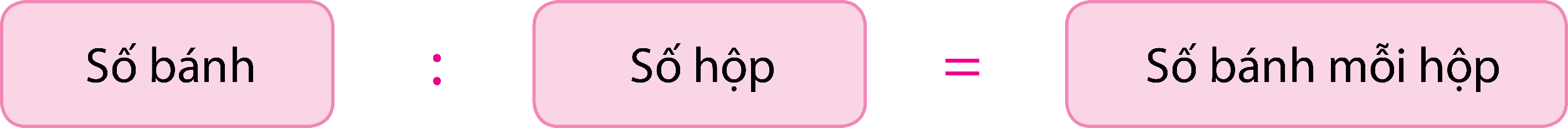 5
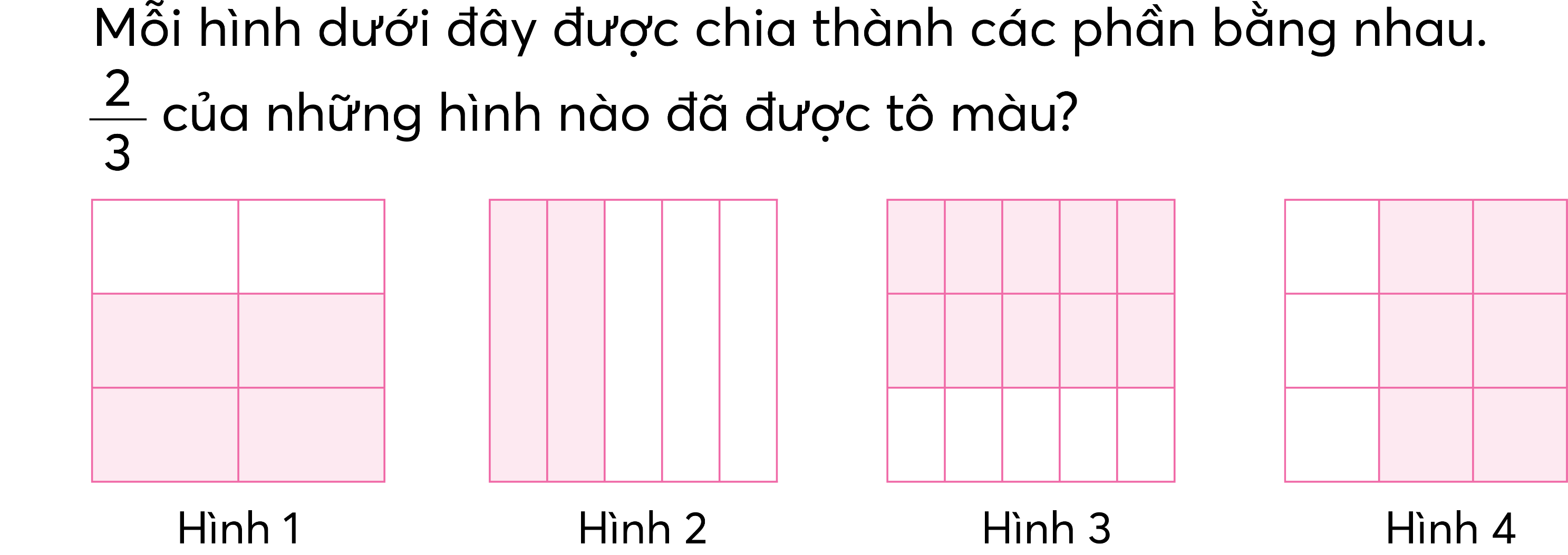 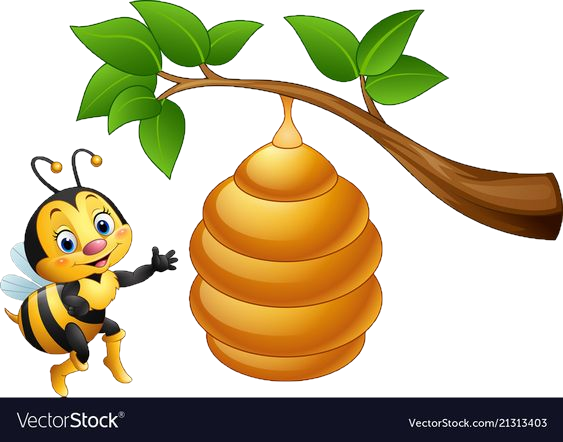 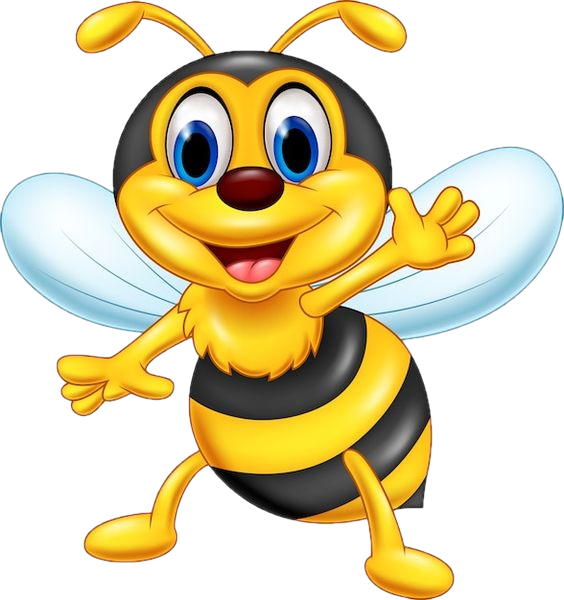 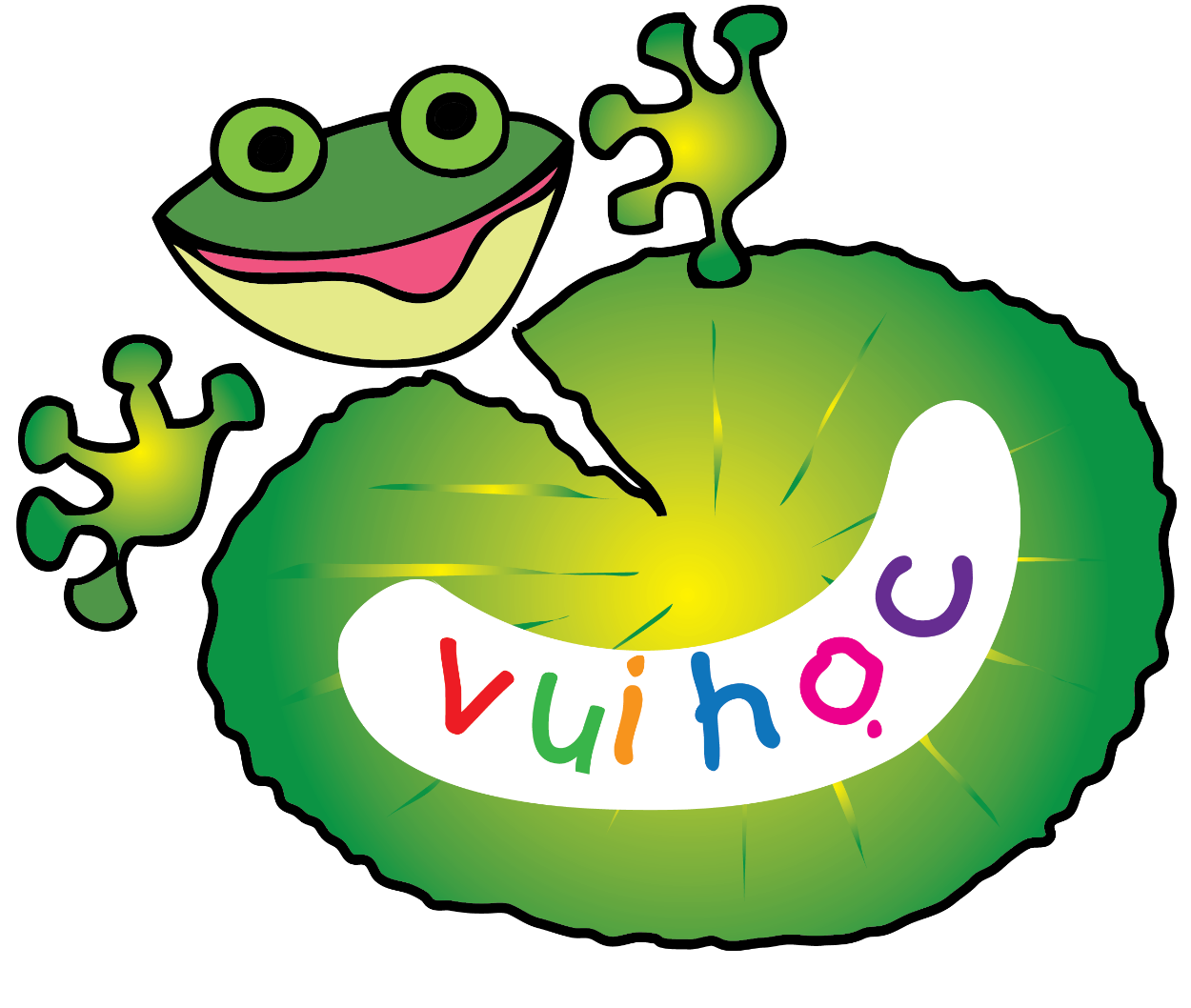 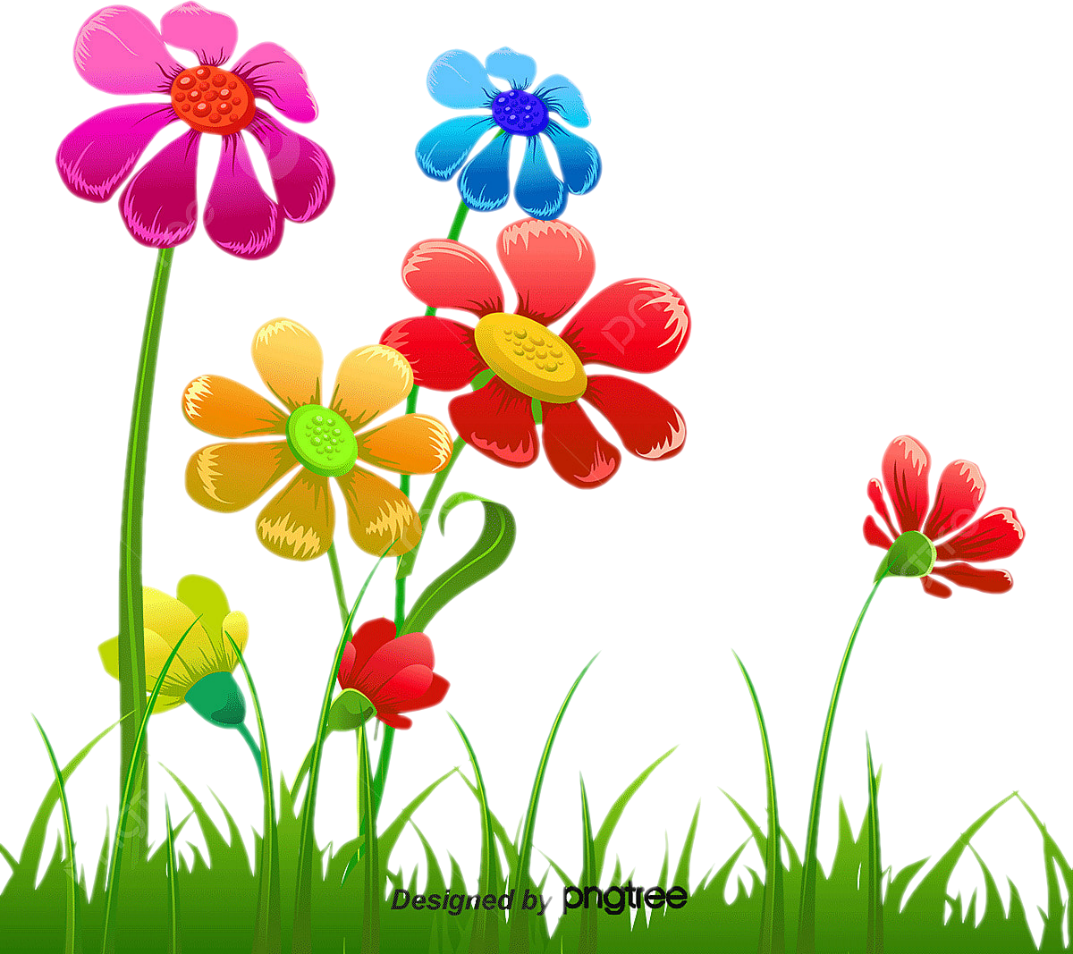 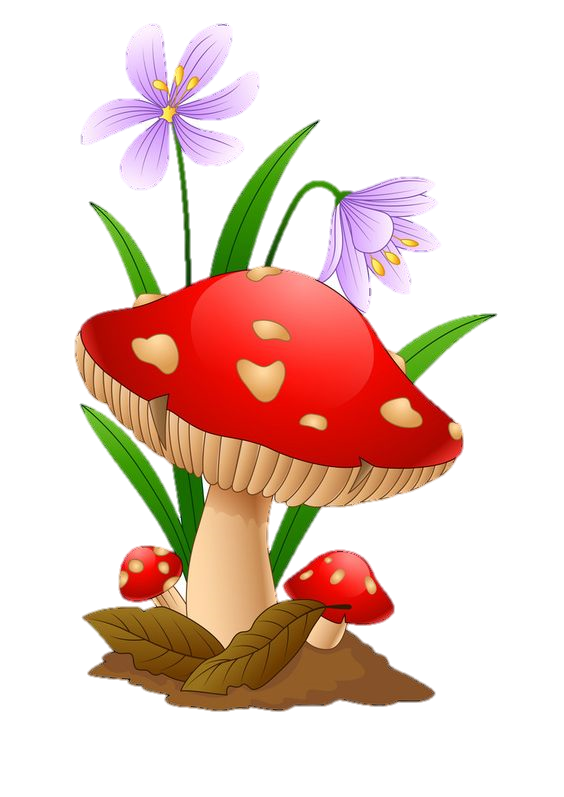 Hai bức tường dưới đây bằng nhau, mỗi bức tường được ghép bởi những viên gạch bằng nhau. 
a) Viết các phân số chỉ số gạch màu xanh so với số gạch ghép được trên mỗi bức tường.
b) Các phân số đó có bằng nhau không? Tại sao?
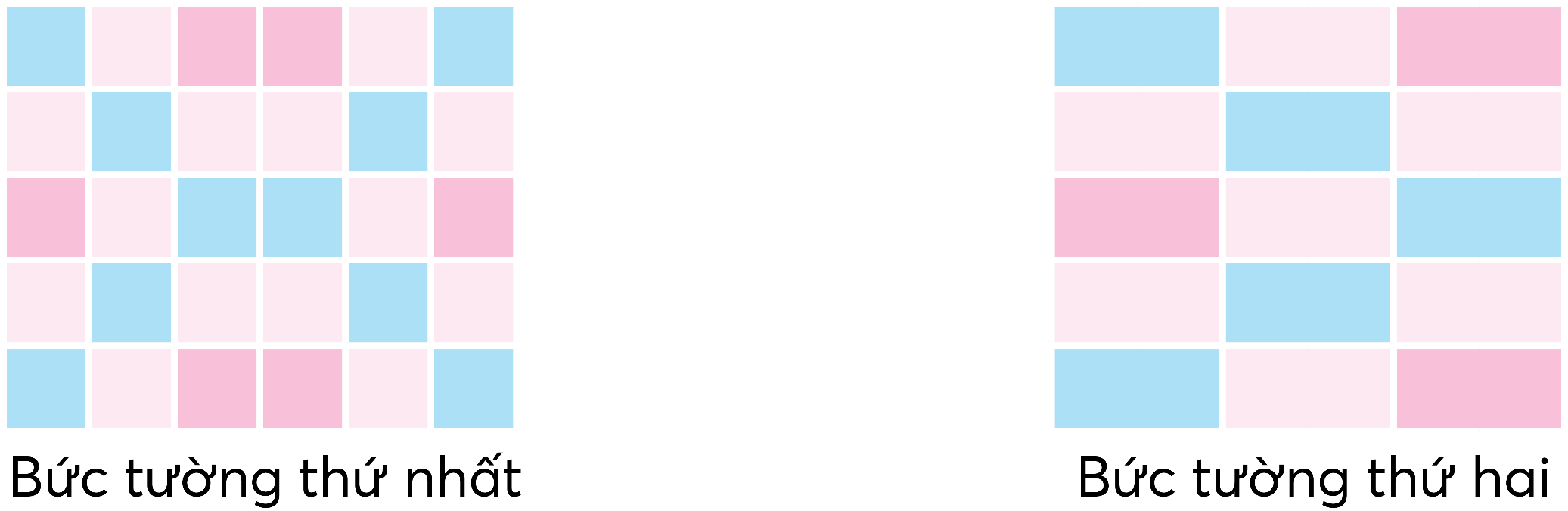 a) Viết các phân số chỉ số gạch màu xanh so với số gạch ghép được trên mỗi bức tường.
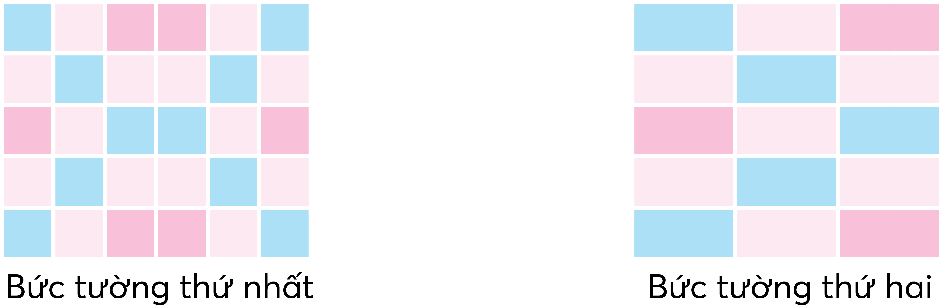 b) Các phân số đó có bằng nhau không? Tại sao?
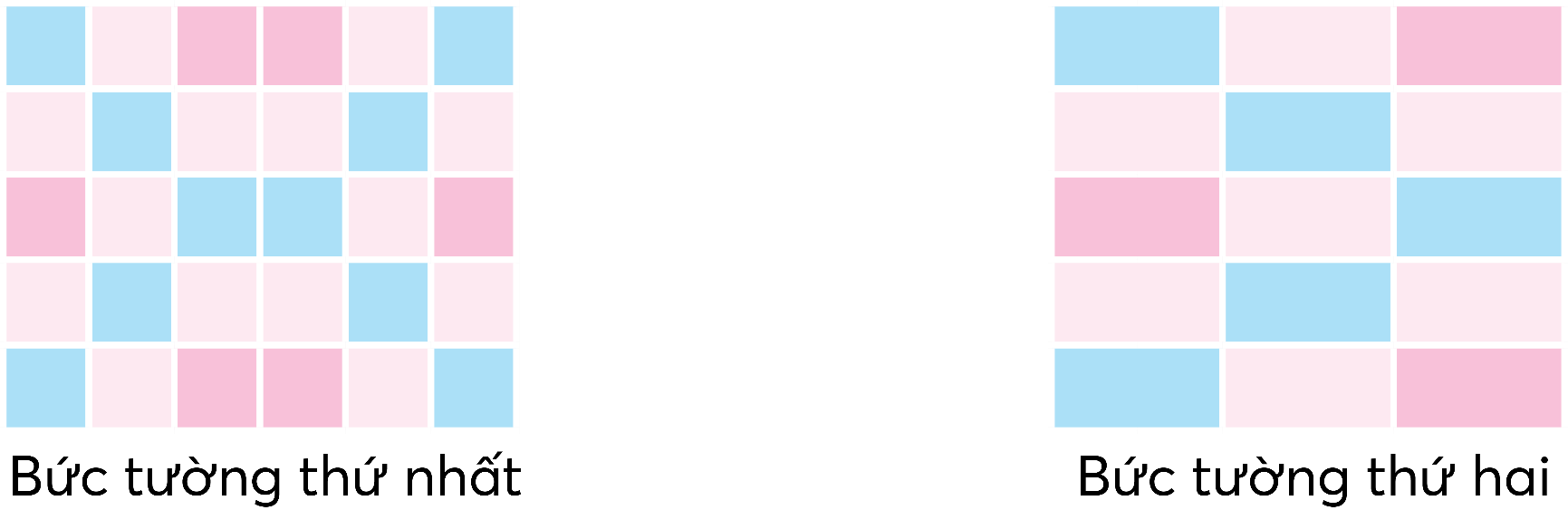 10 : 2
=
30 : 2
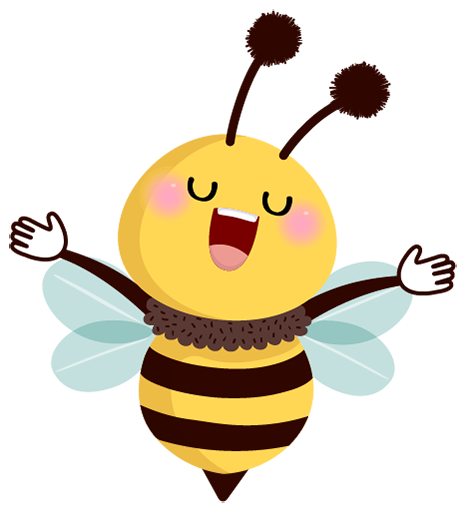 Củng cố
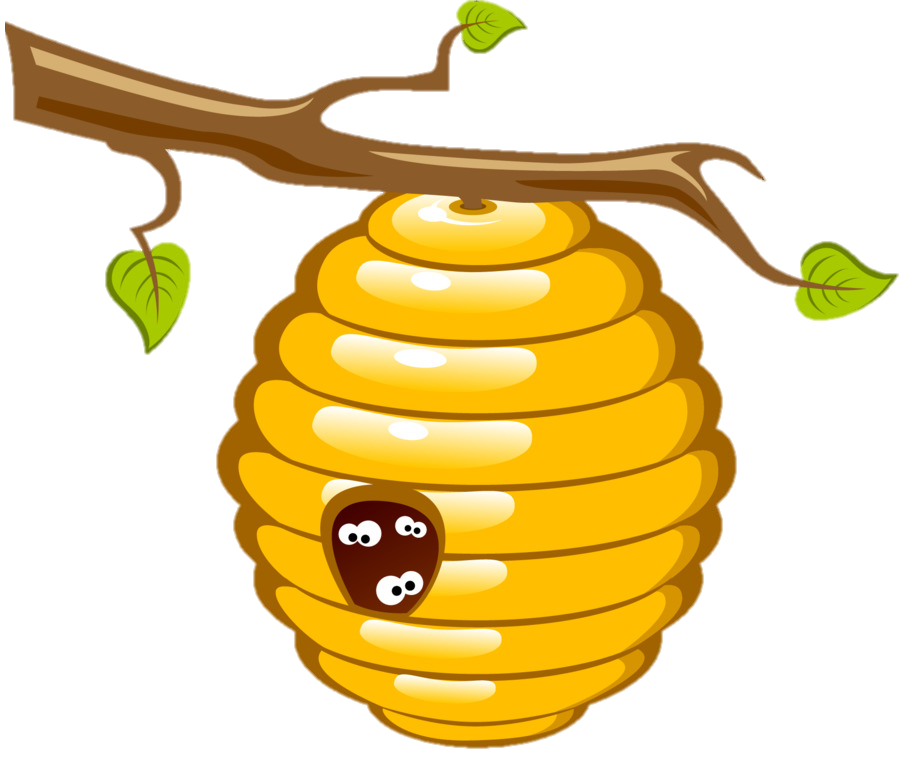 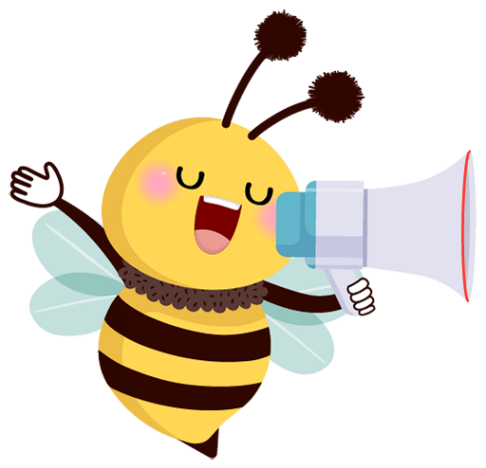 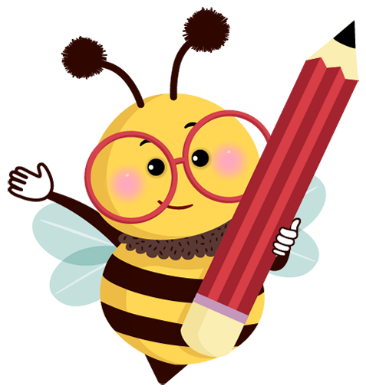 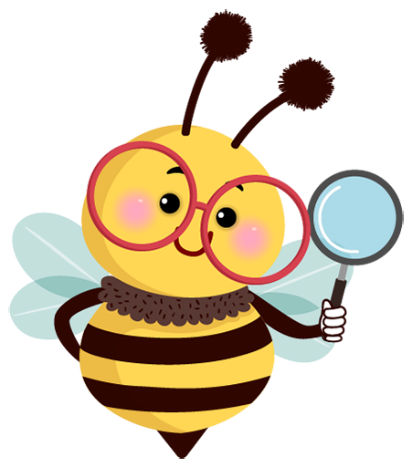 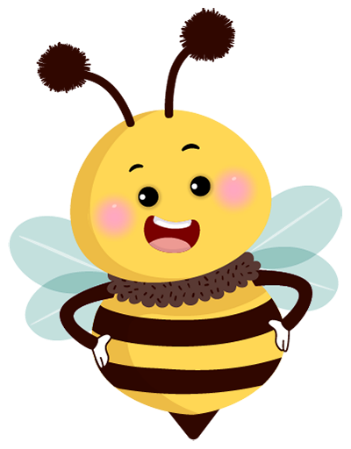 Củng cố
Củng cố
DẶN DÒ
DẶN DÒ
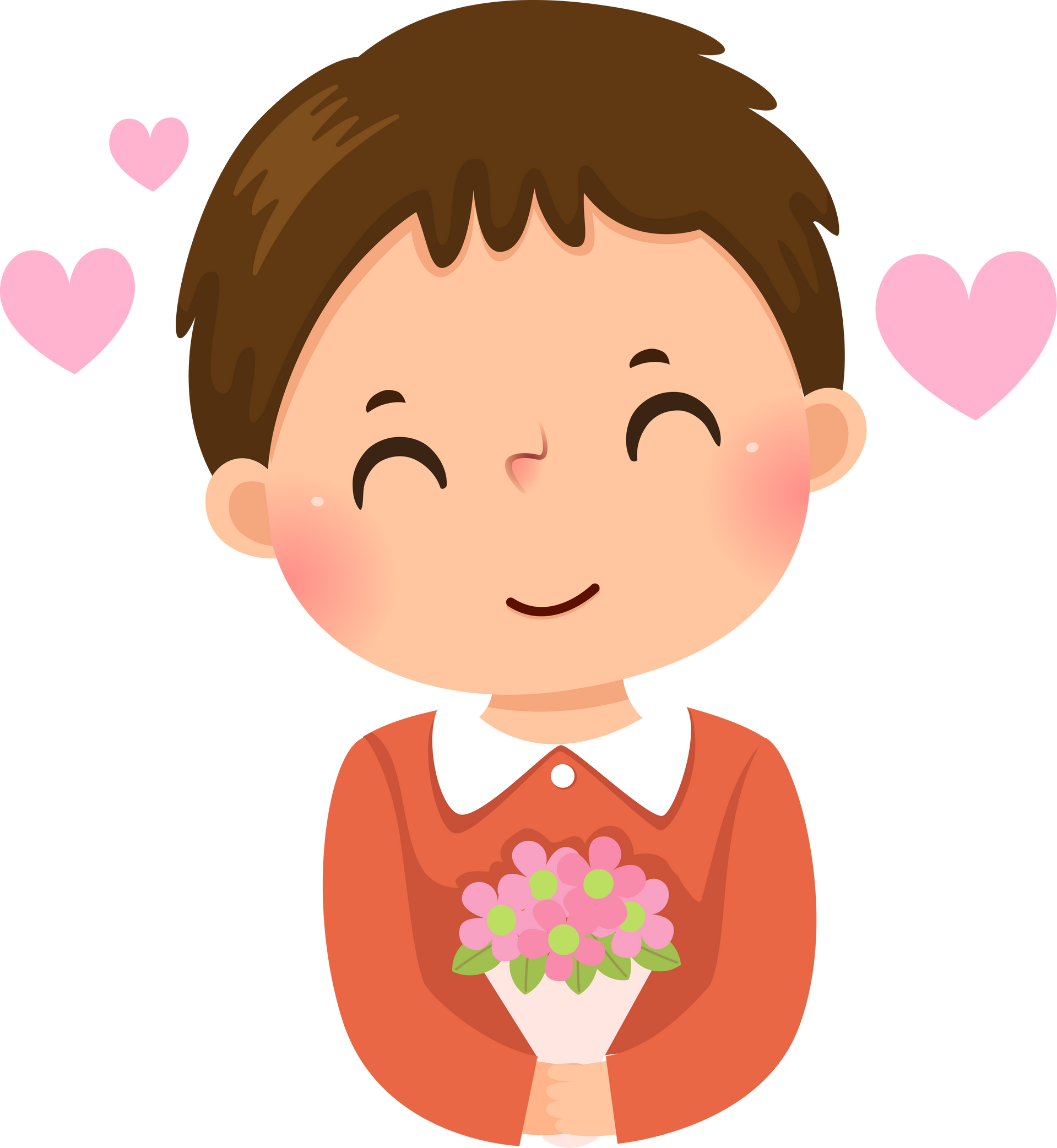 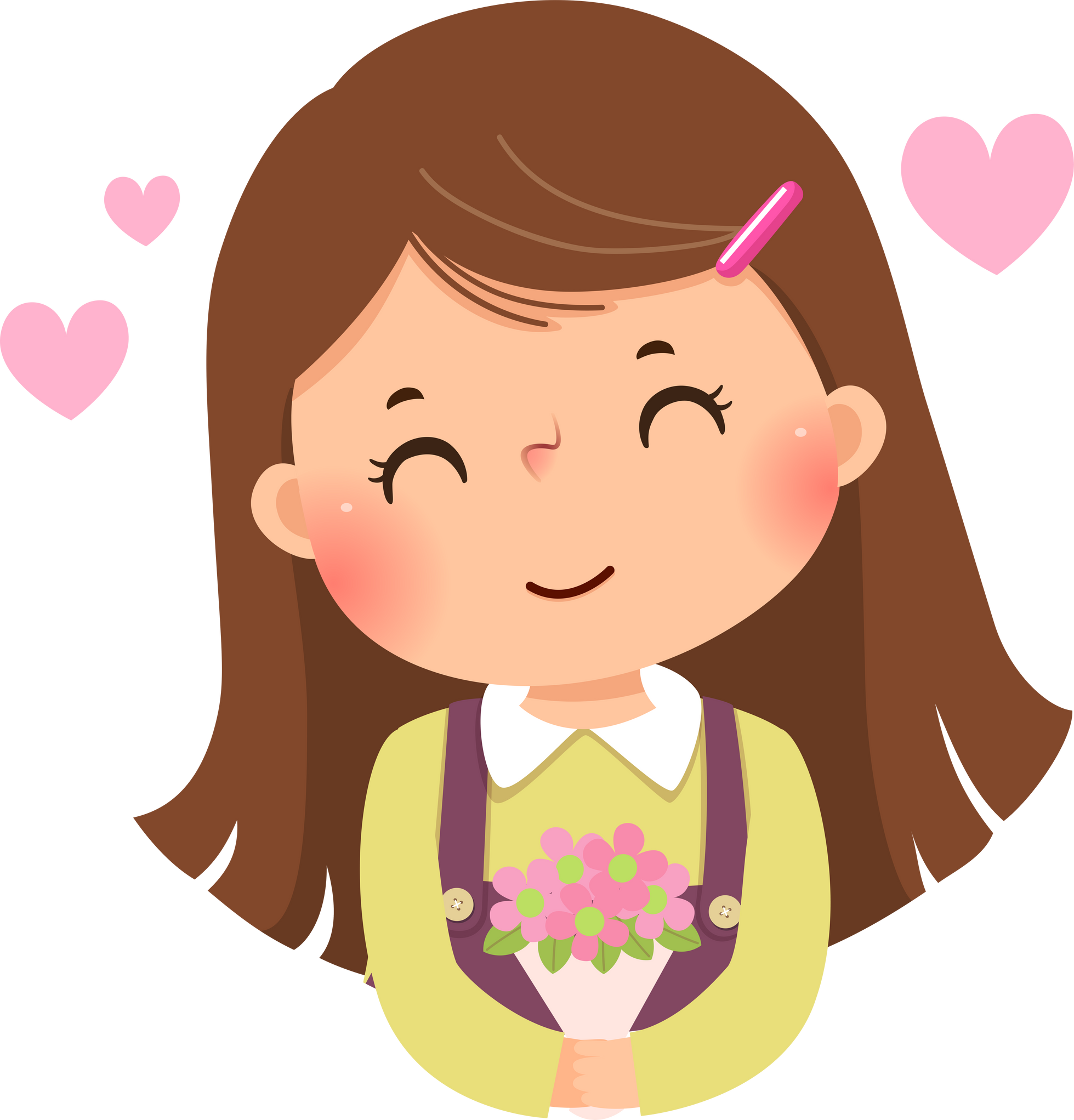 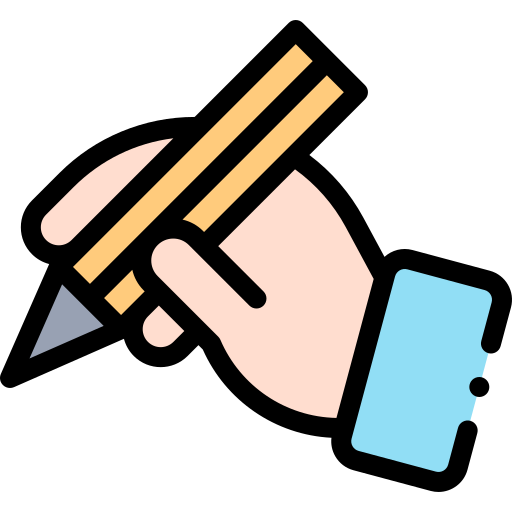 GV ĐIỀN VÀO ĐÂY
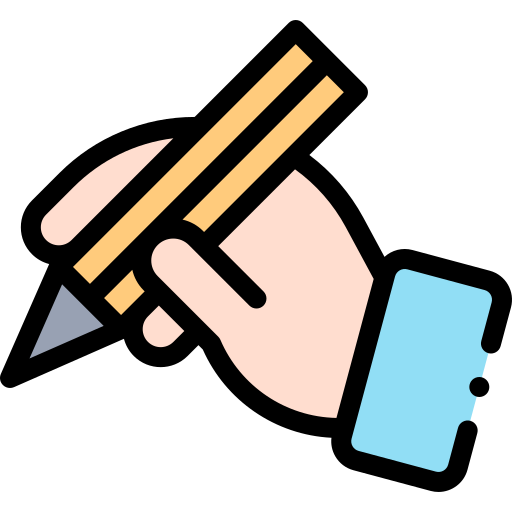 GV ĐIỀN VÀO ĐÂY
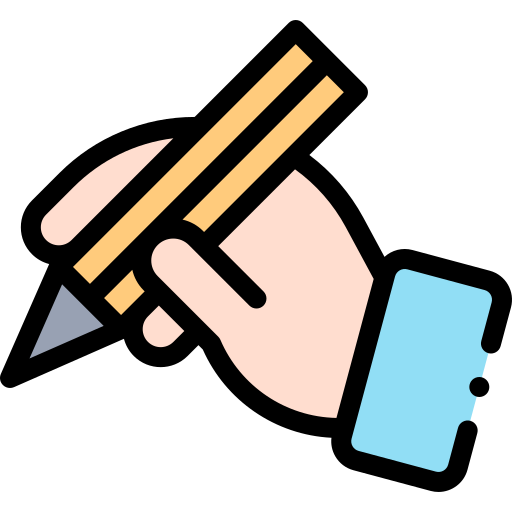 GV ĐIỀN VÀO ĐÂY
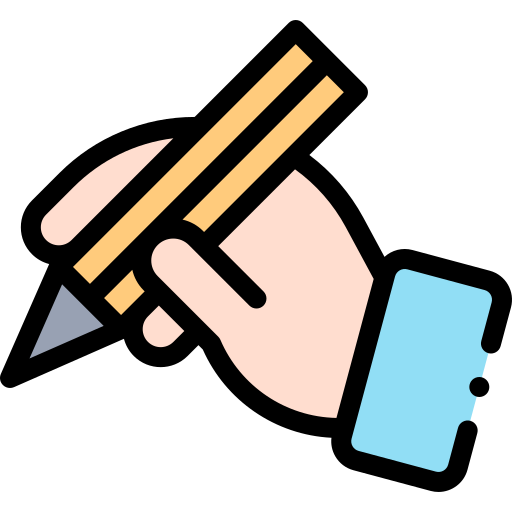 GV ĐIỀN VÀO ĐÂY
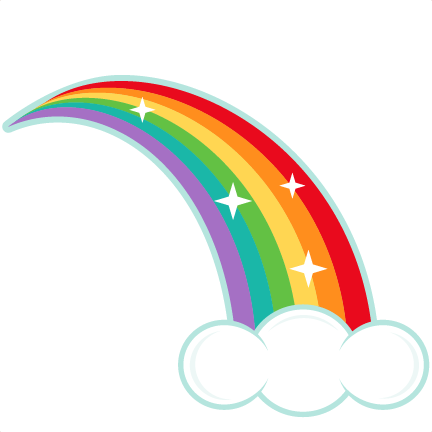 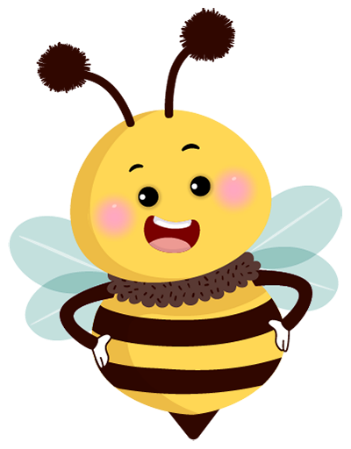 TẠM BIỆT
và
HẸN GẶP LẠI
TẠM BIỆT
và
HẸN GẶP LẠI
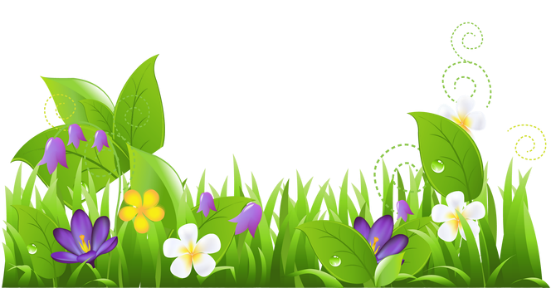 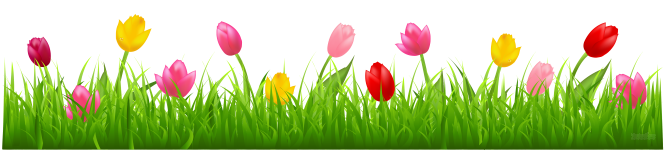 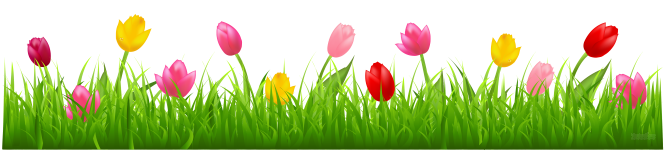 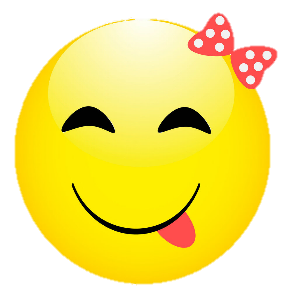 BÀI SOẠN CỦA EM LAN HƯƠNG – 035.447.3852
KÍNH MONG QUÝ THẦY/ CÔ KHÔNG CHIA SẺ BÀI VÀO CÁC 
HỘI NHÓM ZALO HAY FB, CÁC WEB..... 
EM CHỈ GIAO DỊCH BẰNG DUY NHẤT 1 NICK FB : LAN HƯƠNG LINK FB: https://www.facebook.com/GADTLANHUONG0354473852
VÀ ZALO LAN HƯƠNG SĐT 0354473852. 
MỌI GIAO DỊCH BẰNG NICK KHÁC ĐỀU LÀ MẠO DANH EM VÀ LỪA ĐẢO Ạ!

THẦY CÔ QUAN TÂM GIÁO ÁN ĐIỆN TỬ CHƯƠNG TRÌNH LỚP 5 MỚI VUI LÒNG KẾT BẠN NHẮN TIN QUA SỐ ZALO 0354473852

EM XIN CHÂN THÀNH CẢM ƠN! KÍNH CHÚC THẦY/CÔ DẠY TỐT Ạ!